LECTURE 42: Course Review
Topics:
Linux Basics
Program Development
Bits, Bytes and Atomic Types
File I/O
Command Line Parsing
C Syntax
Program Structure
Basic C++
Data Structures
Algorithms
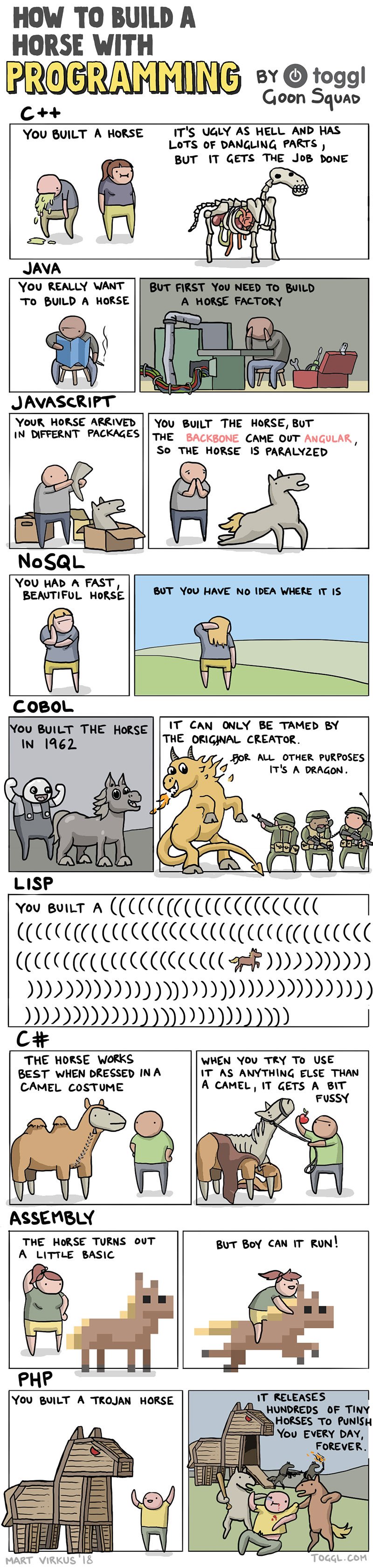 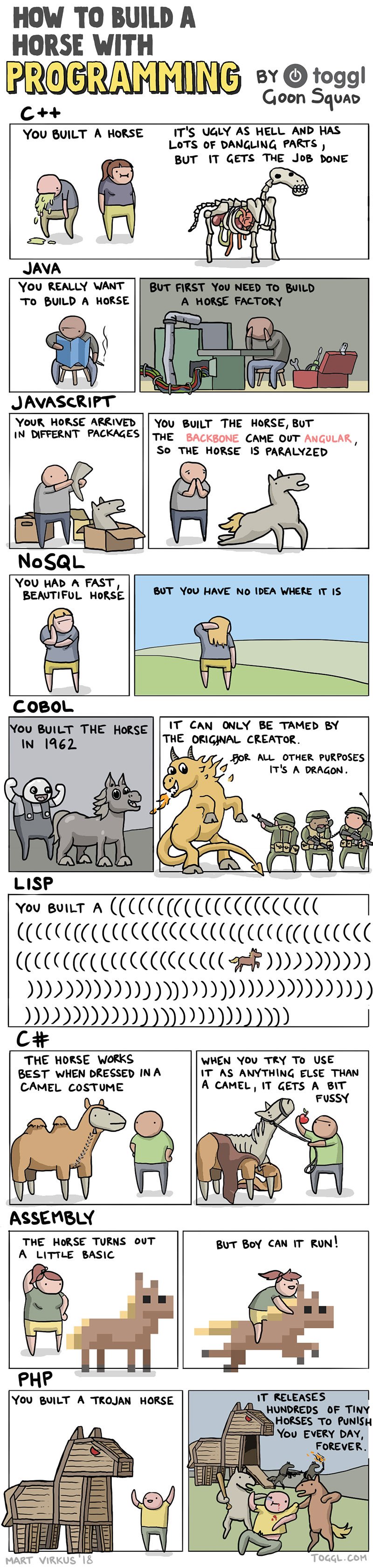 Resources:
K&R: Chapter 2
SL: C++ Primer